GOES-18 L2 (Group 3) Provisional Validation
Peer/Stakeholder Product Validation Review (PS-PVR)

Nov. 9, 2022

NWS Perspective / AWIPS Verification

John D. Evans and Derek van Pelt
TOWR-S team, NWS Office of Observations
‹#›
Overview
Land Surface Temperature
Aerosol Optical Depth
Aerosol Detection Product: Dust, Smoke
Rain Rate/Quantitative Precipitation Estimate
‹#›
Land Surface Temperature
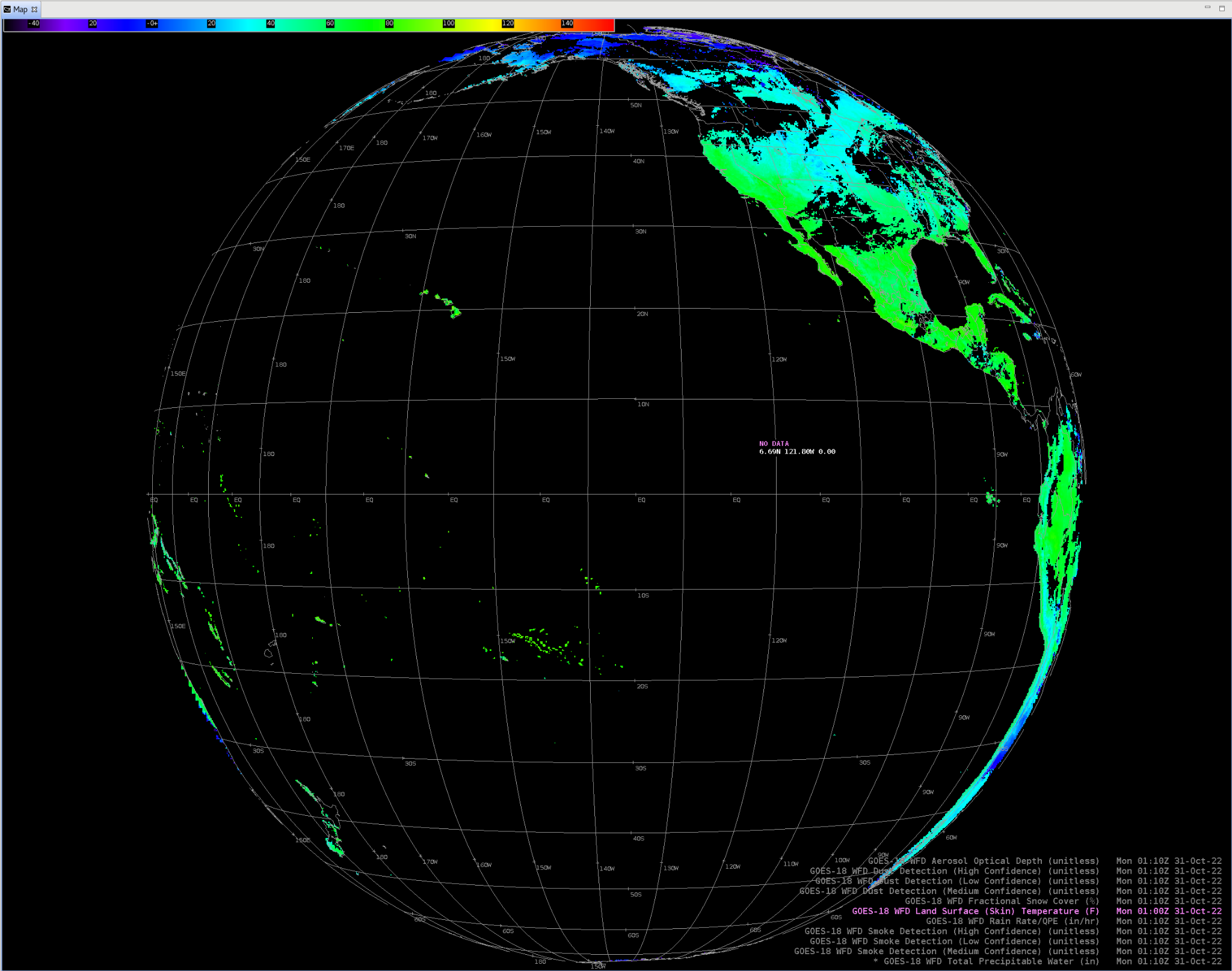 GOES-18 Preliminary, Non-Operational Data
Satellite Book Club (July 9, 2020) discussed wintertime use cases of LST in a Weather Forecast Office: flash freezes, fishing and boating in inland waters, ice estimates
‹#›
Aerosol Optical Depth
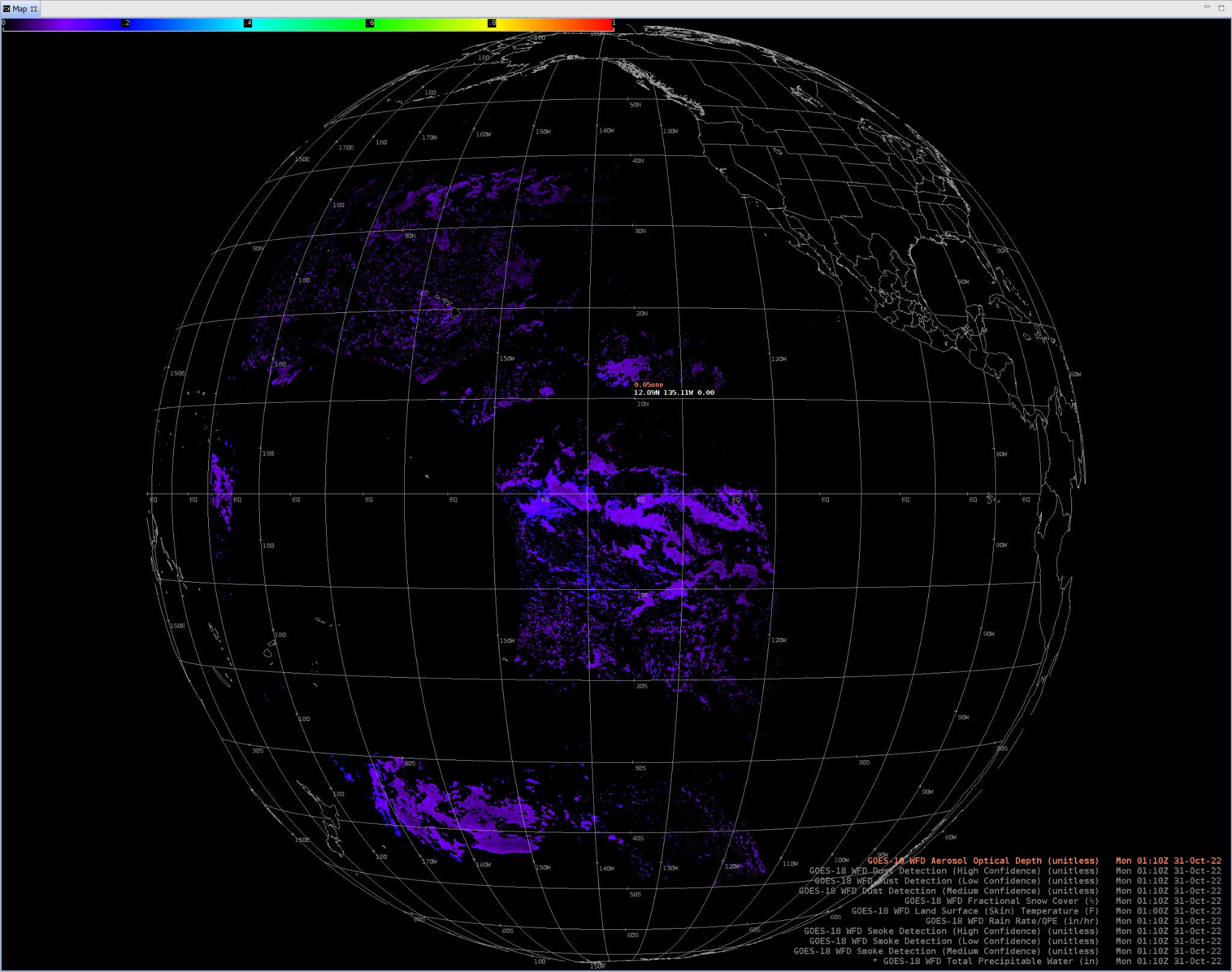 GOES-18 Preliminary, Non-Operational Data
‹#›
Aerosol Detection Product: Dust
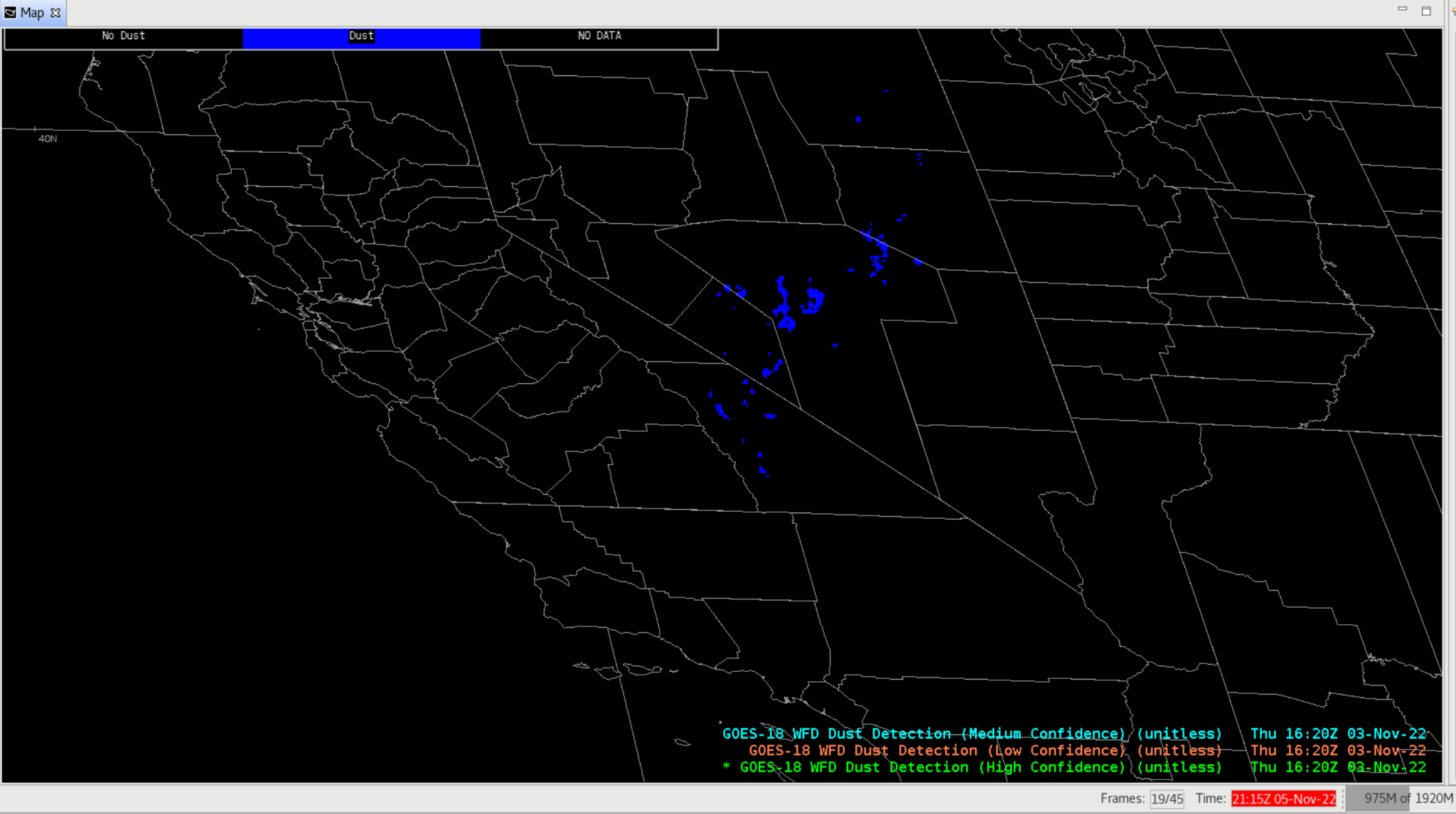 GOES-18 Preliminary, Non-Operational Data
‹#›
Aerosol Detection Product: Smoke
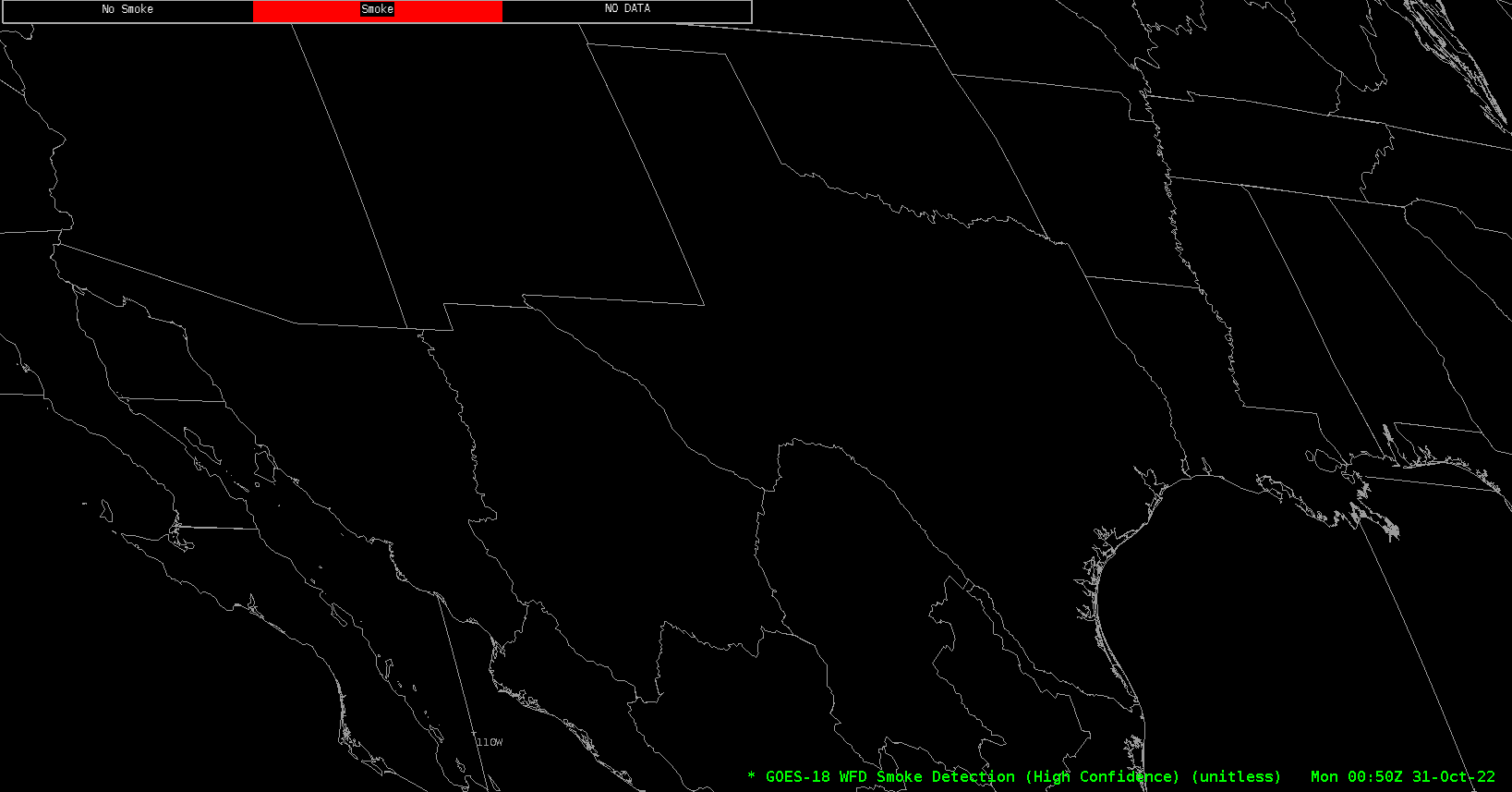 GOES-18 Preliminary, Non-Operational Data
‹#›
Rain Rate / Quantitative Precipitation Estimate
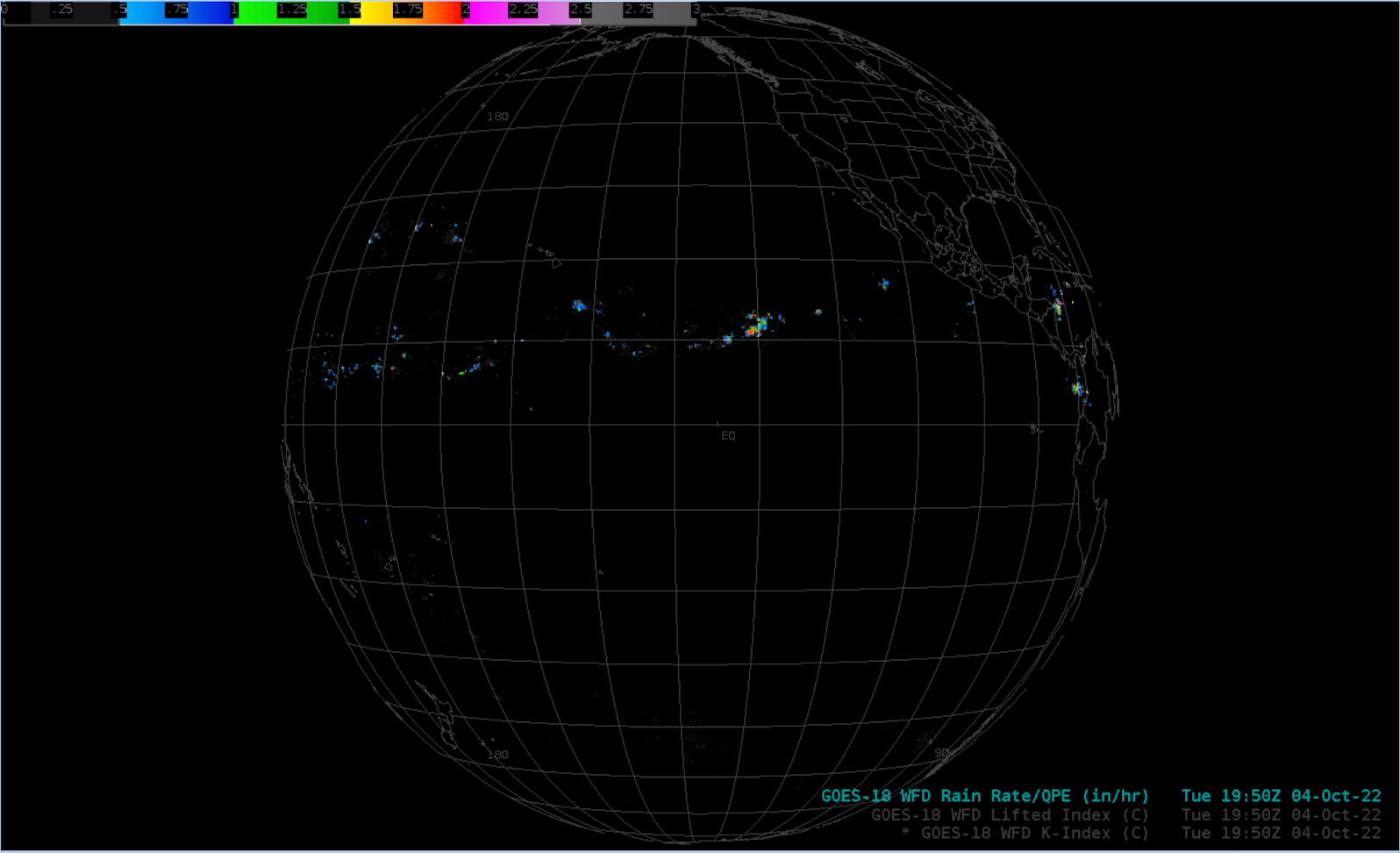 GOES-18 Preliminary, Non-Operational Data
‹#›
Notes
AWIPS ingests and displays all these products using baseline GOES-16/17 configurations. 
No fielding issues are expected
G-18 products conform closely to G-16,17 conventions (GOES-R Product User Guide)
AWIPS’ existing configurations for G16 and G17 are extensible for G18+
‹#›